Fourier Transform
Fourier Transform
Any signal can be expressed as a linear combination of a bunch of sine gratings of different frequency
Amplitude
Phase
‹#›
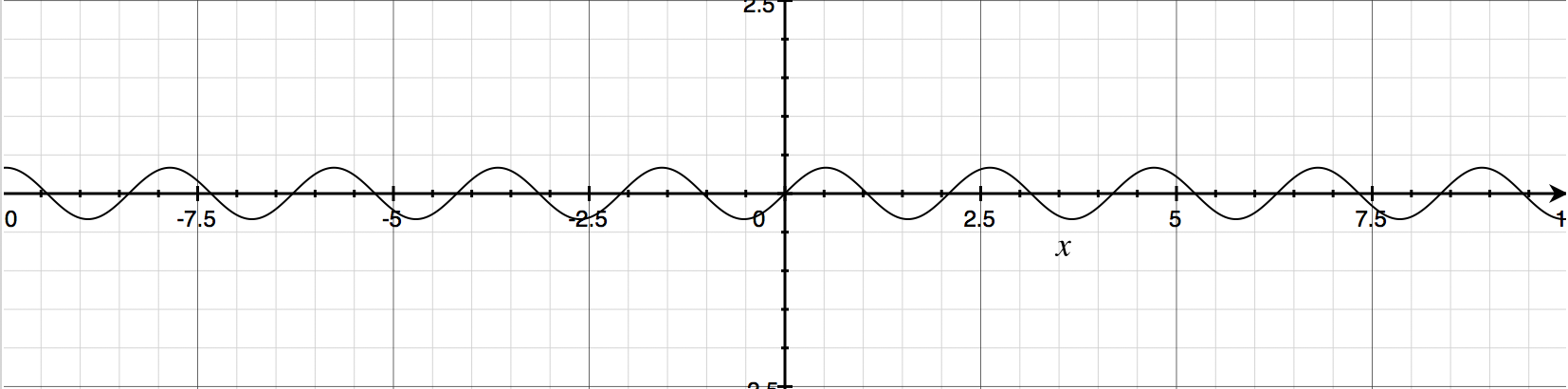 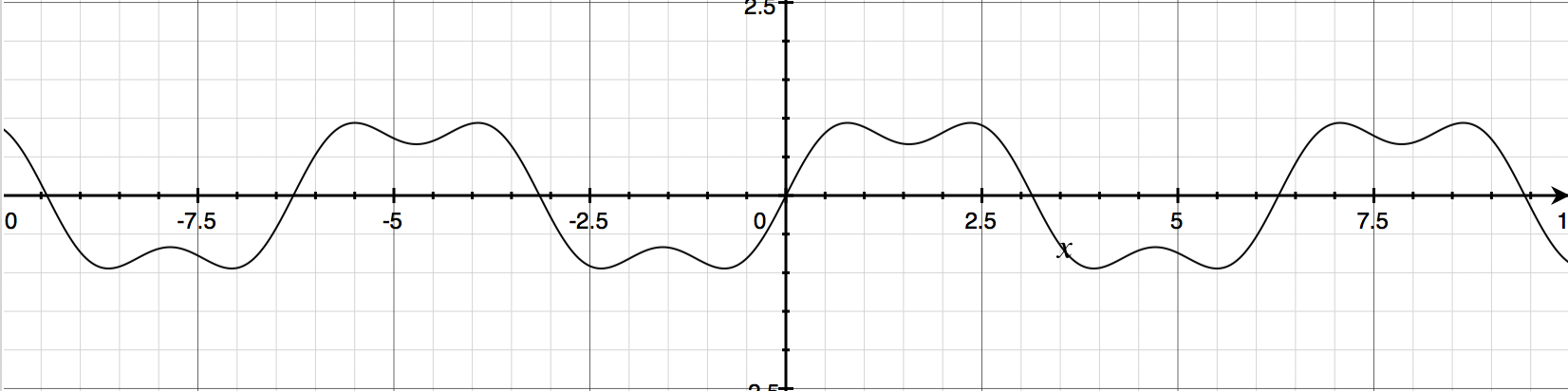 ‹#›
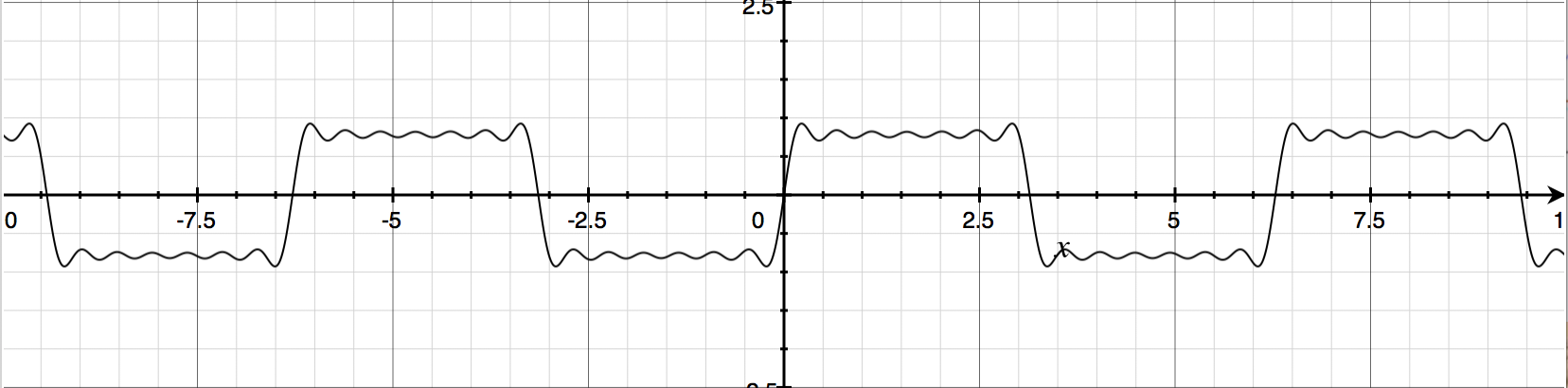 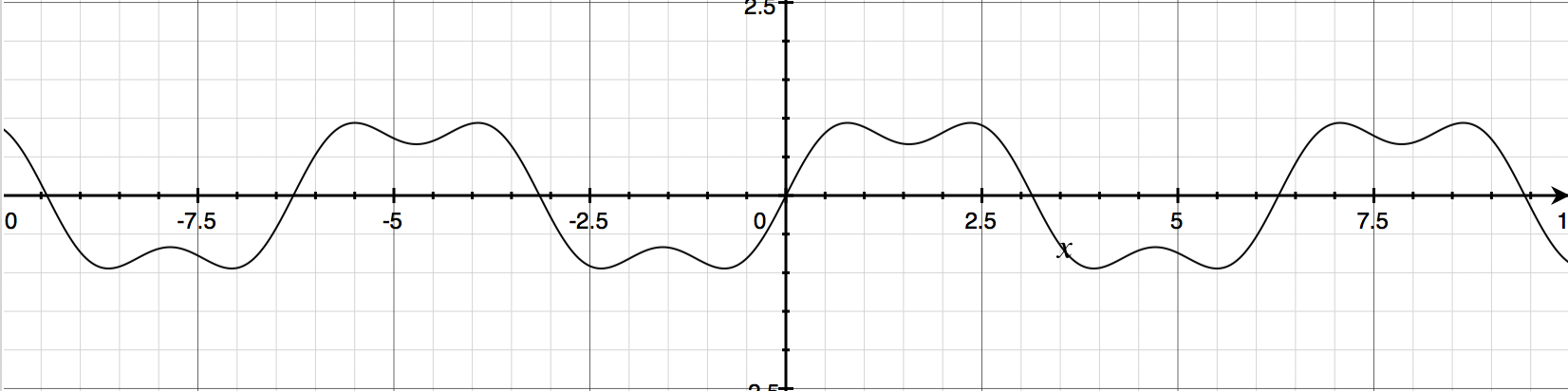 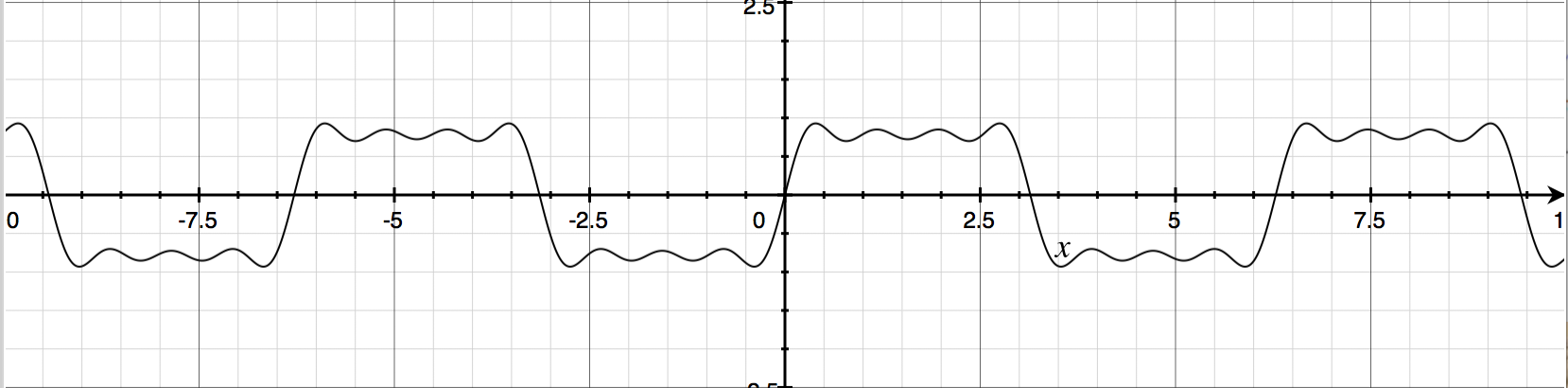 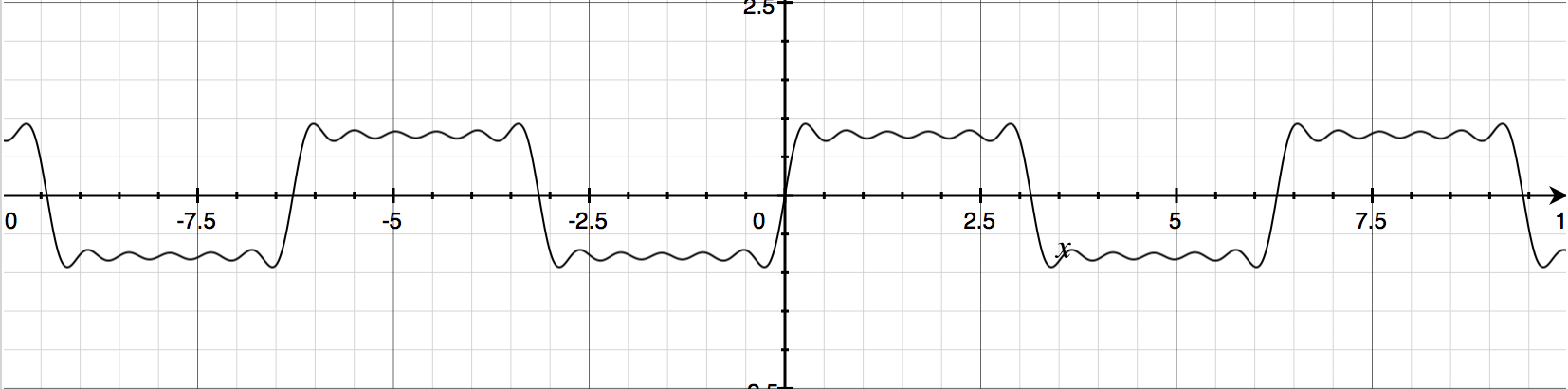 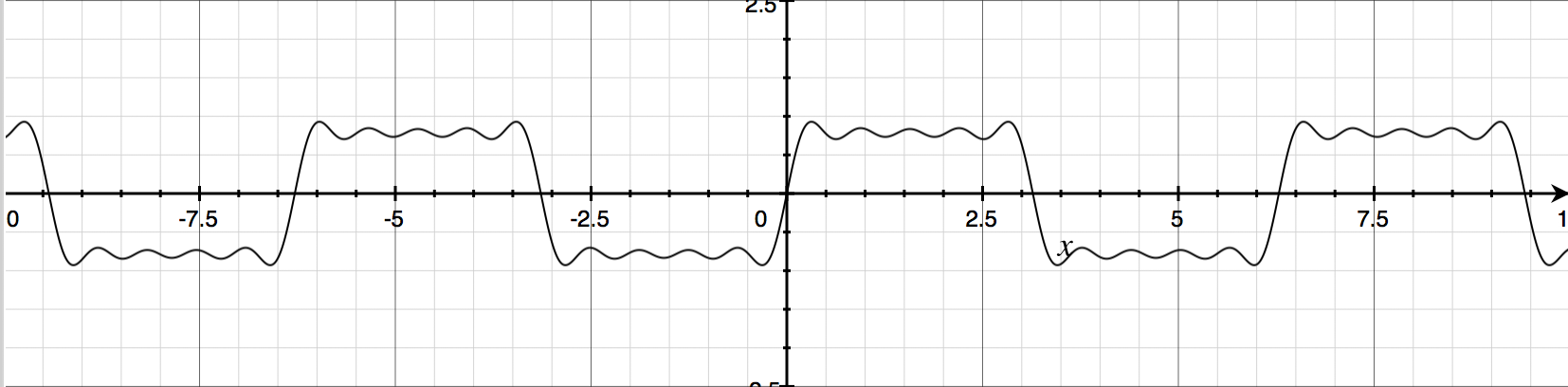 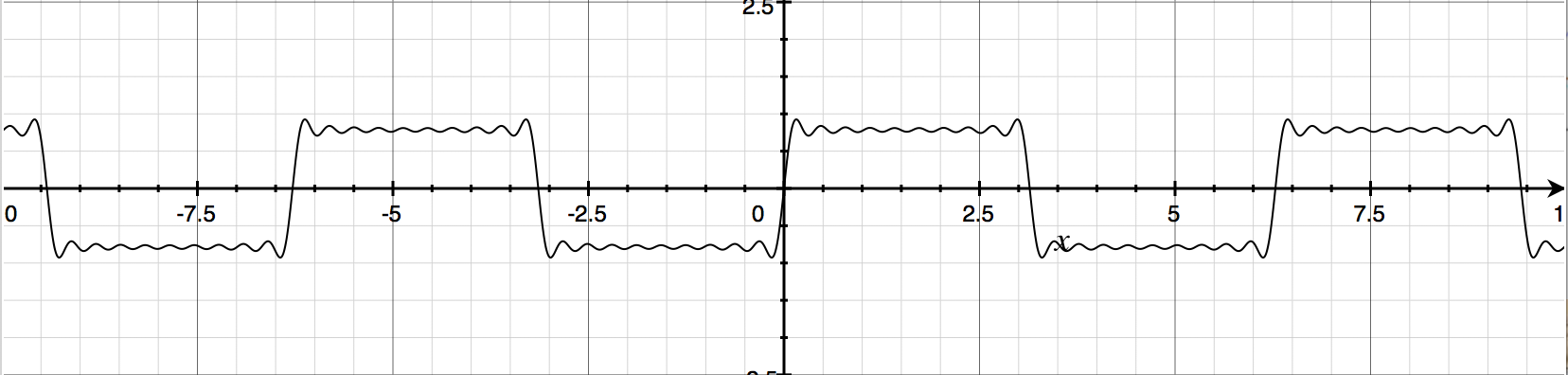 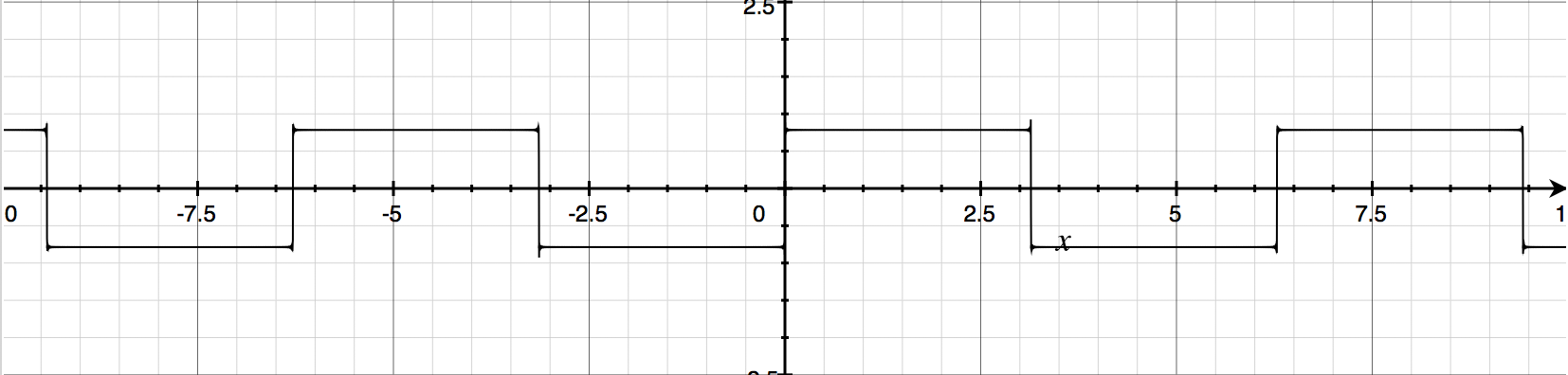 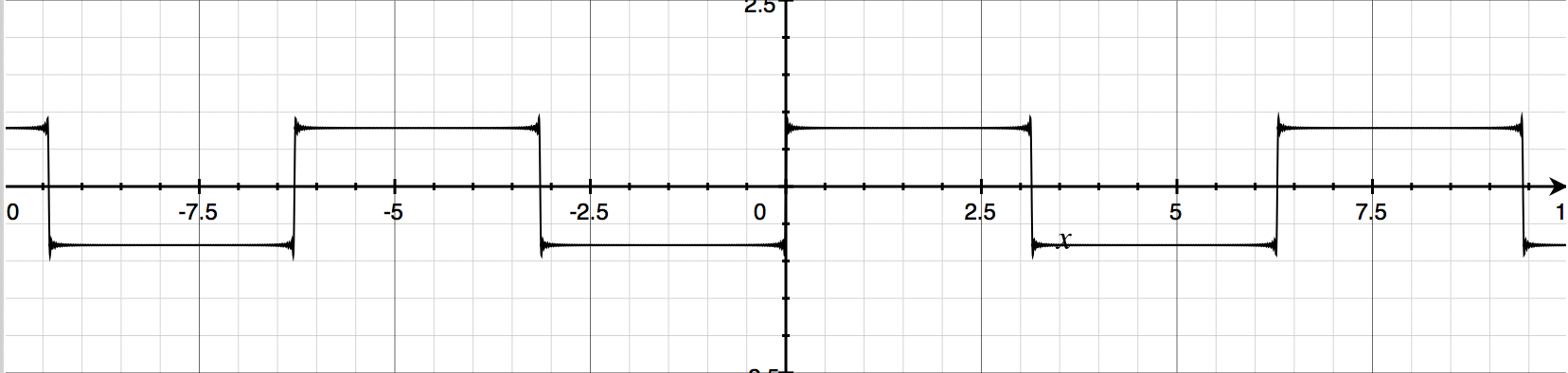 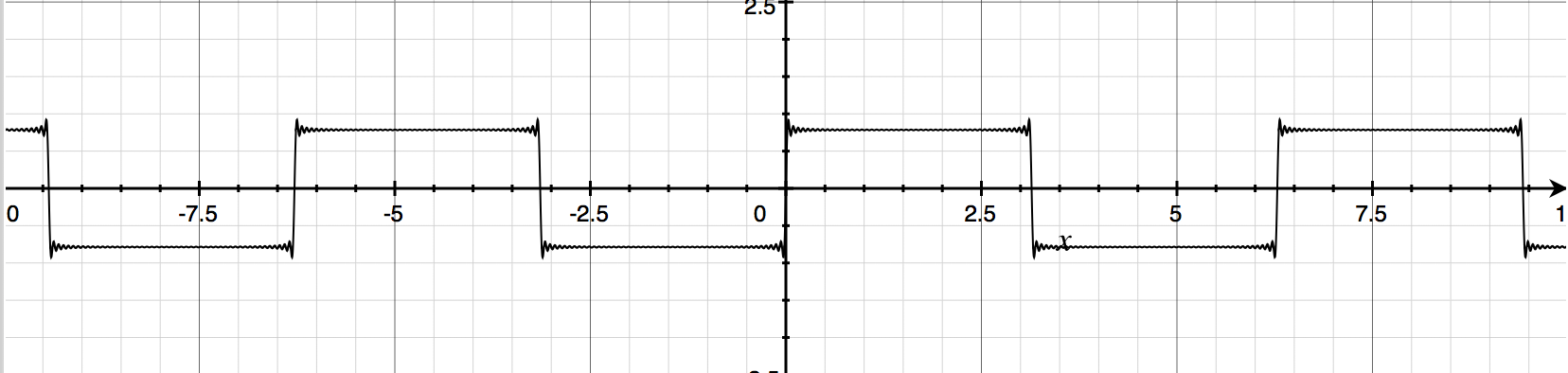 ‹#›
Fourier Transform
Input: infinite periodic signal 
Output: set of sine and cosine waves which together provide the input signal
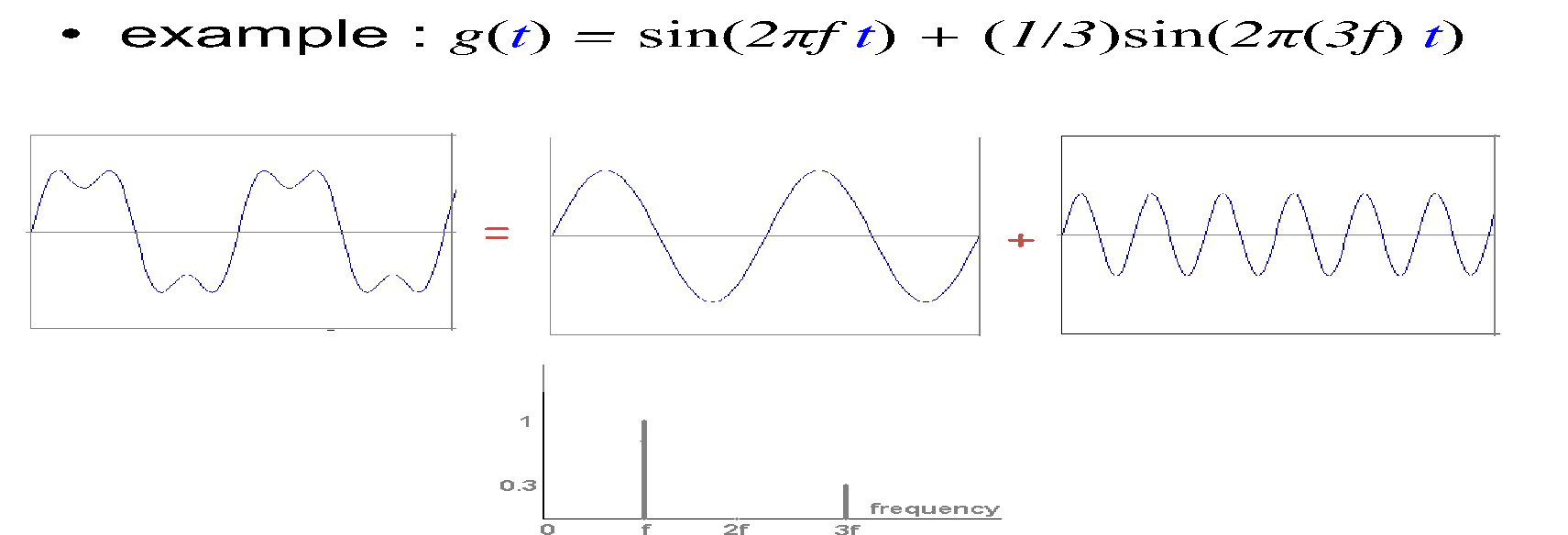 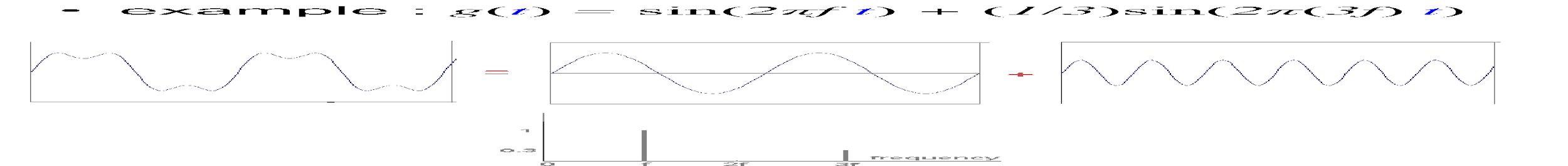 ‹#›
Fourier Transform
Digital Signals
Hardly periodic
Never infinite
‹#›
Fourier Transform in 1D
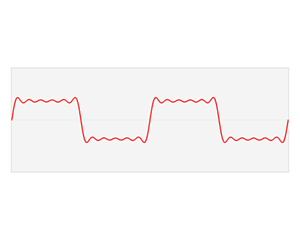 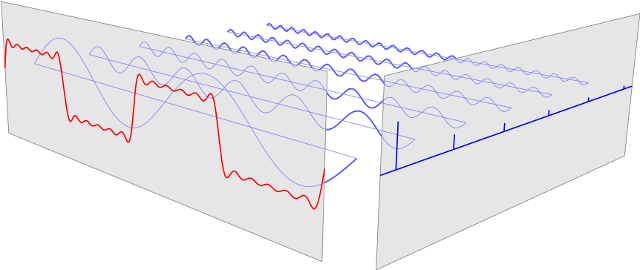 ‹#›
Representation in Both Domains
Frequency Domain
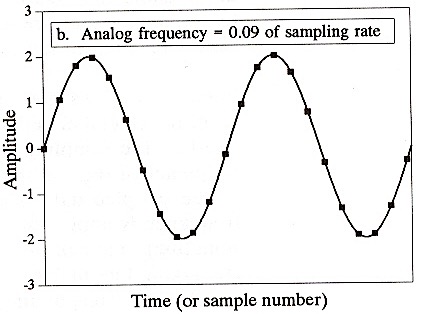 2
Amplitude
1
0
Frequency
180
Time Domain
0
Phase
‹#›
Frequency
Discrete Fourier Transform
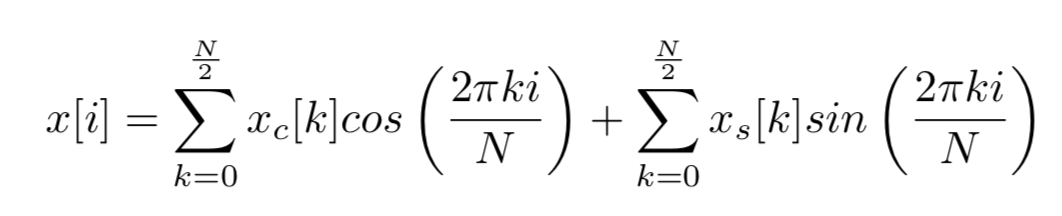 ‹#›
DFT -  Rectangular Representation
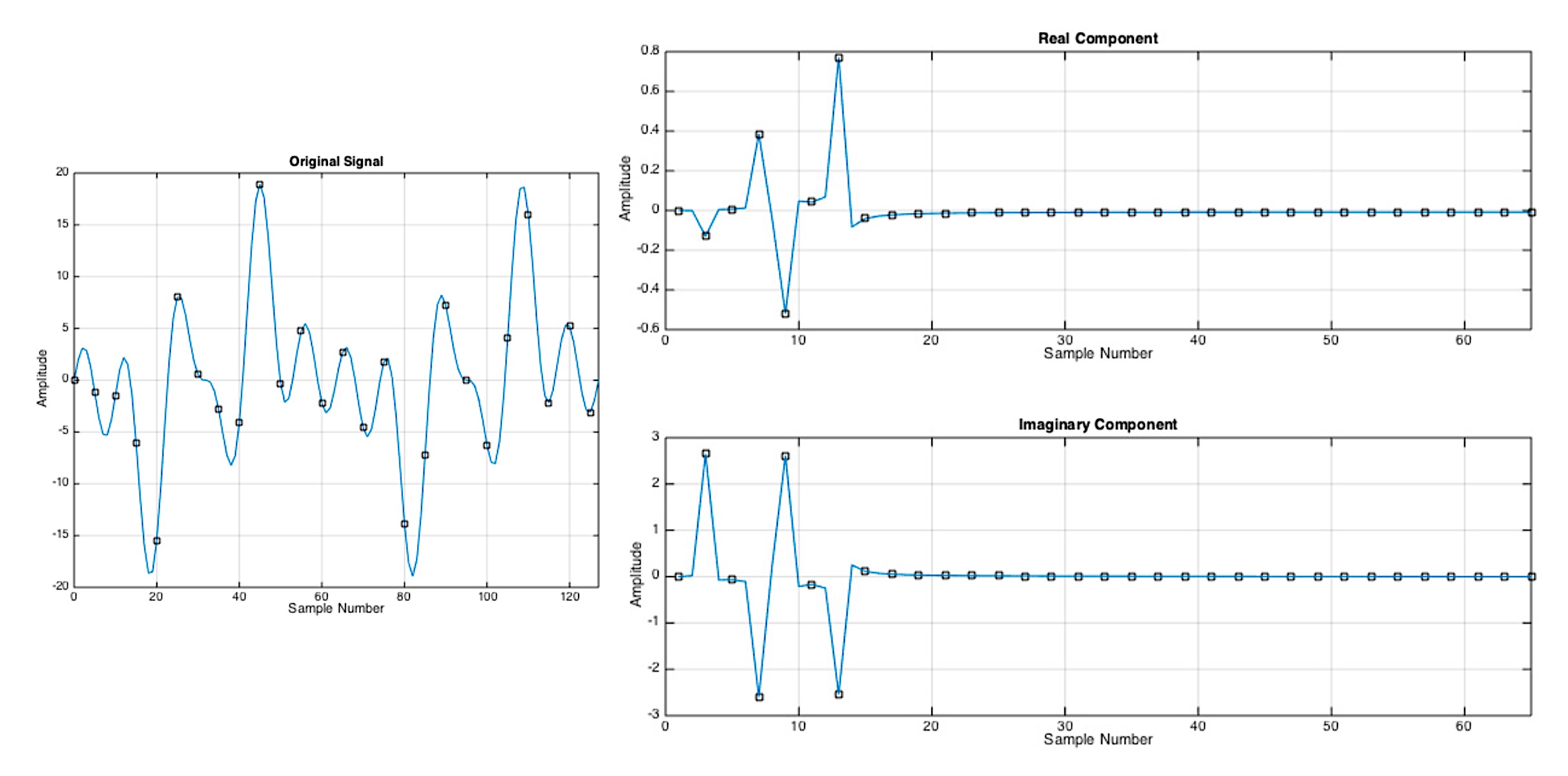 ‹#›
Polar Notation
Sine and cosine waves are phase shifted versions of each other
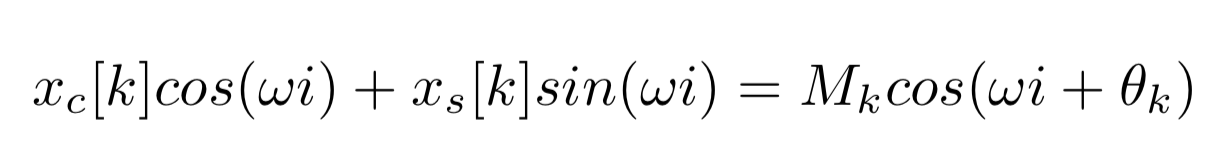 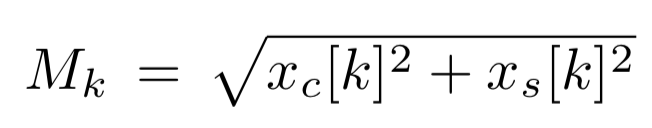 Amplitude
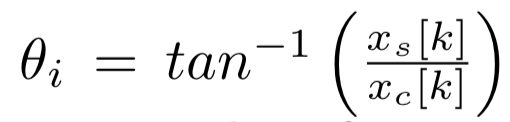 Phase
‹#›
Polar Representation
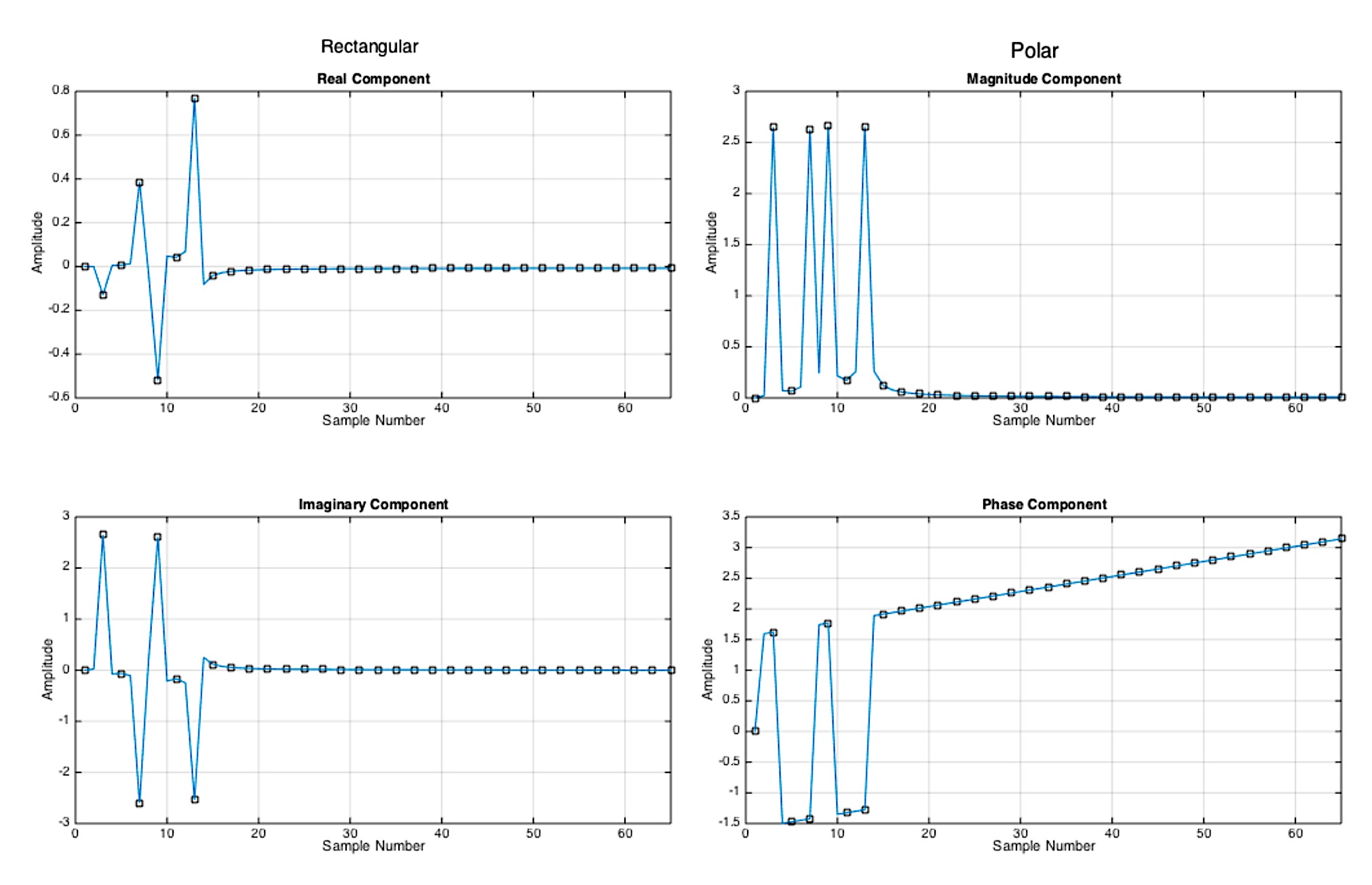 ‹#›
Polar Representation
Unwrapping of phase
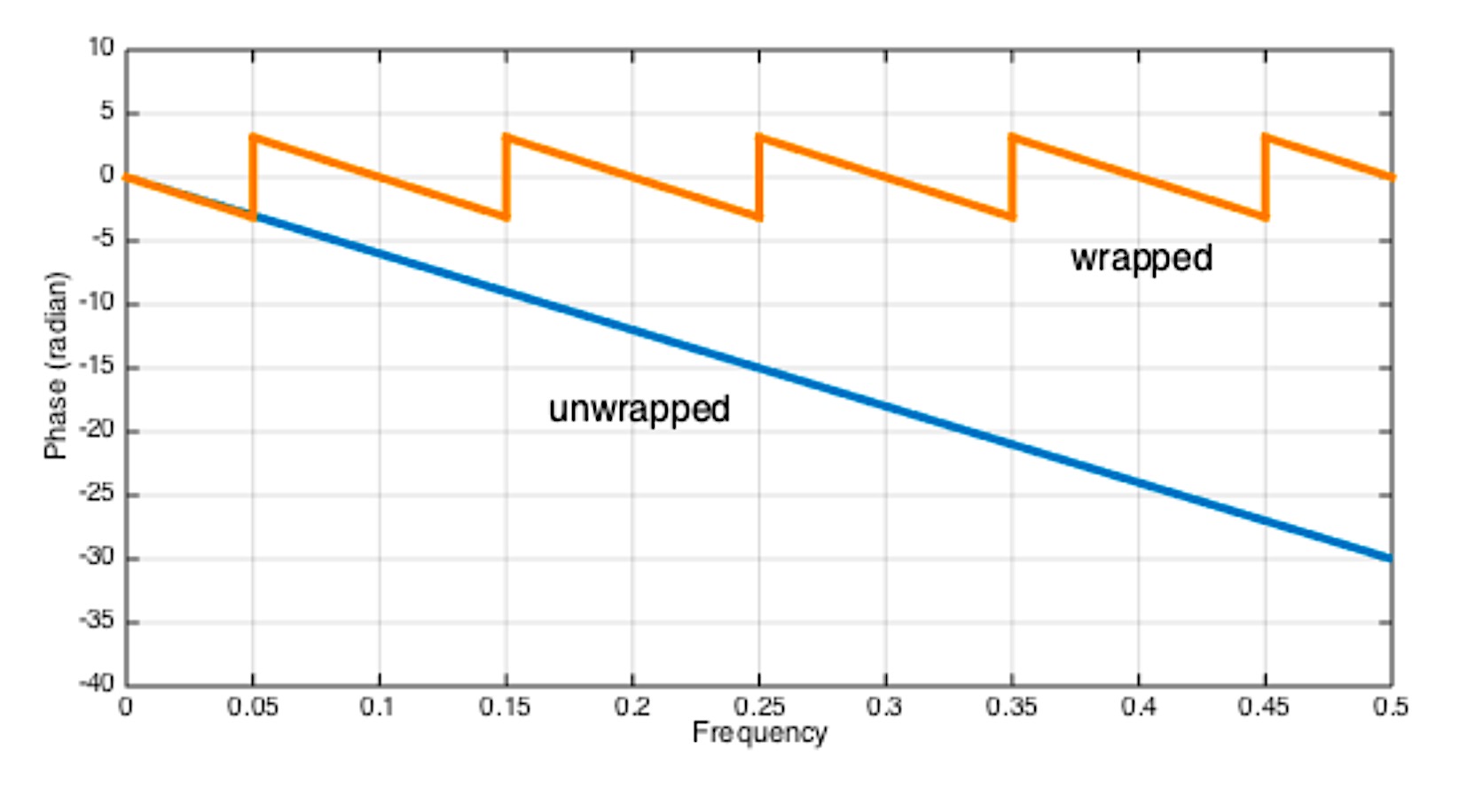 ‹#›
Properties
Homogeneity


Additivity
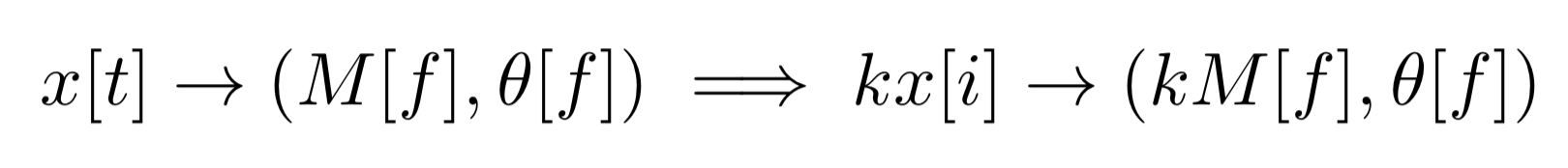 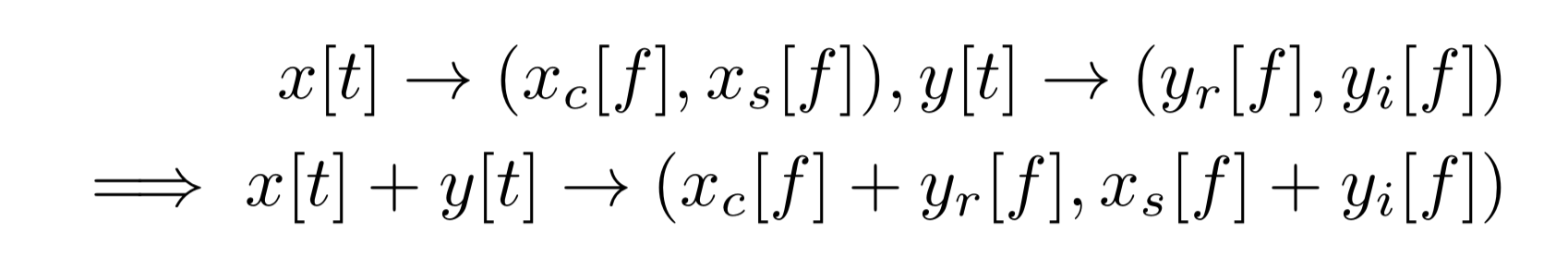 ‹#›
Properties
Linear phase shift
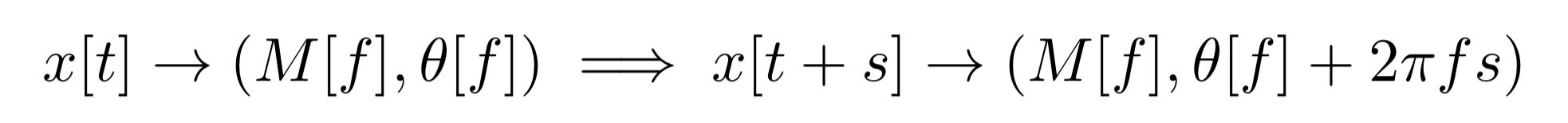 ‹#›
Symmetric Signals
Symmetric signal always has zero phase
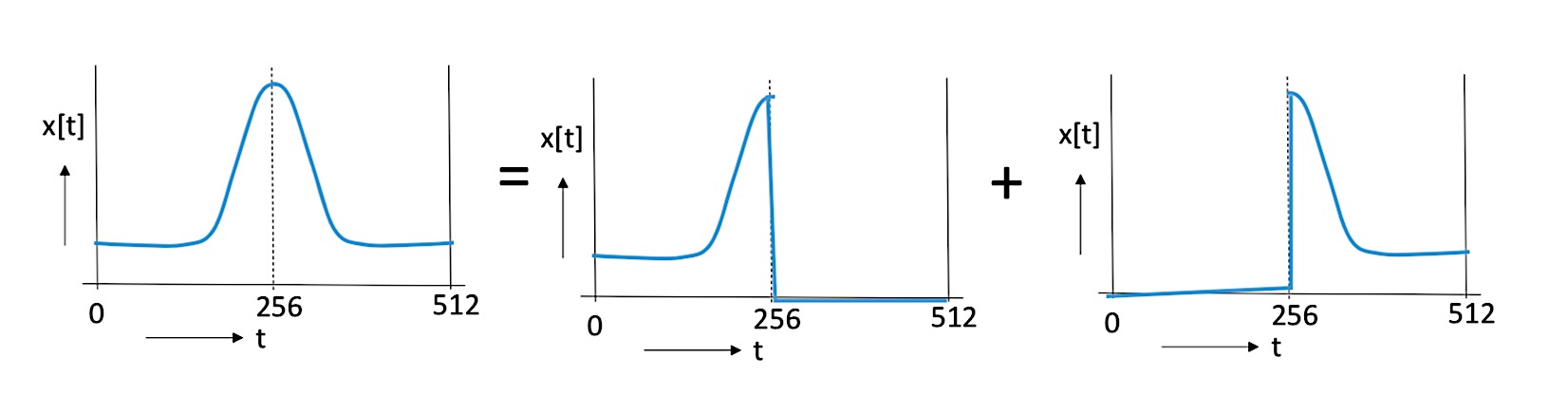 ‹#›
Symmetric Signals
Frequency response and circular movement
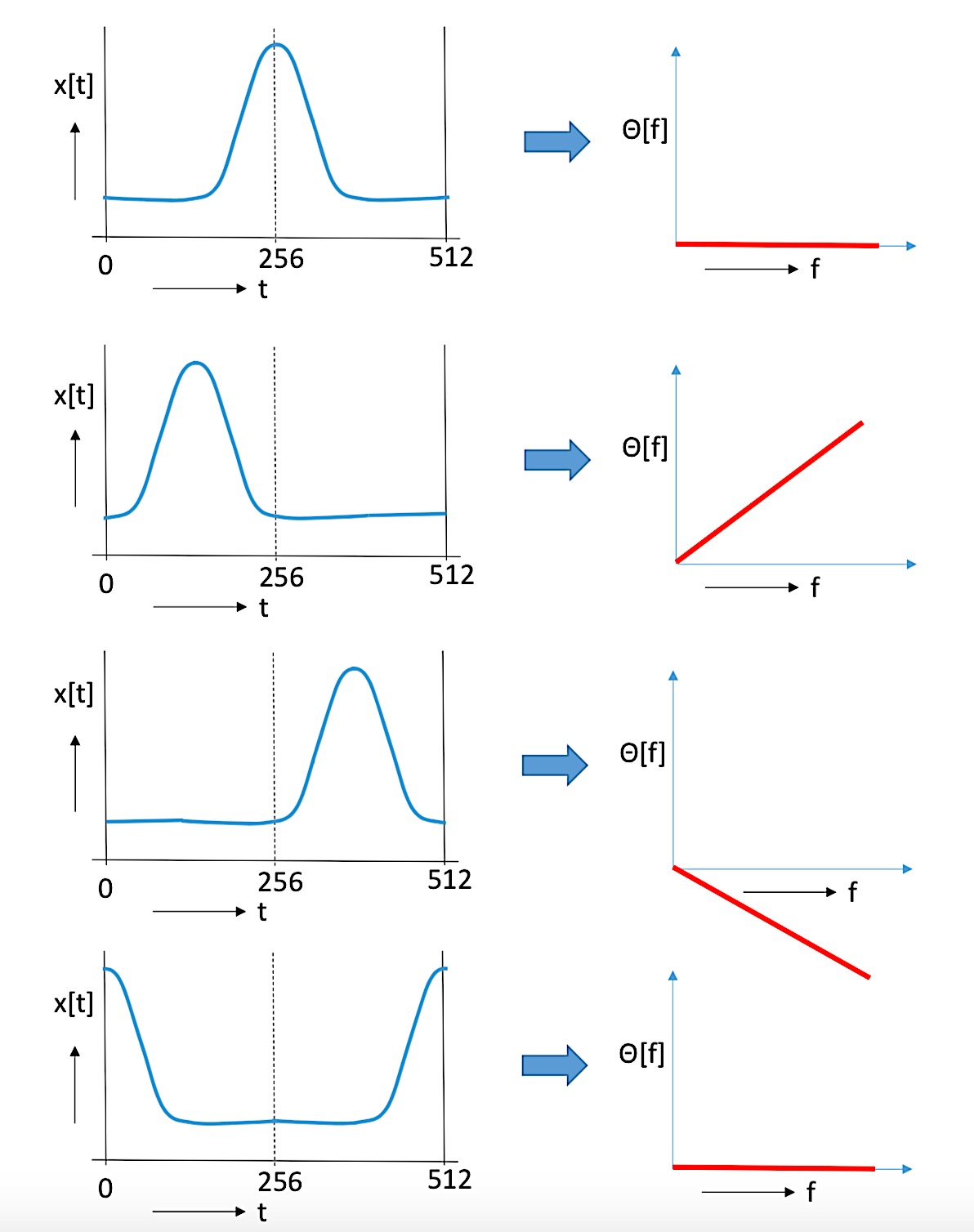 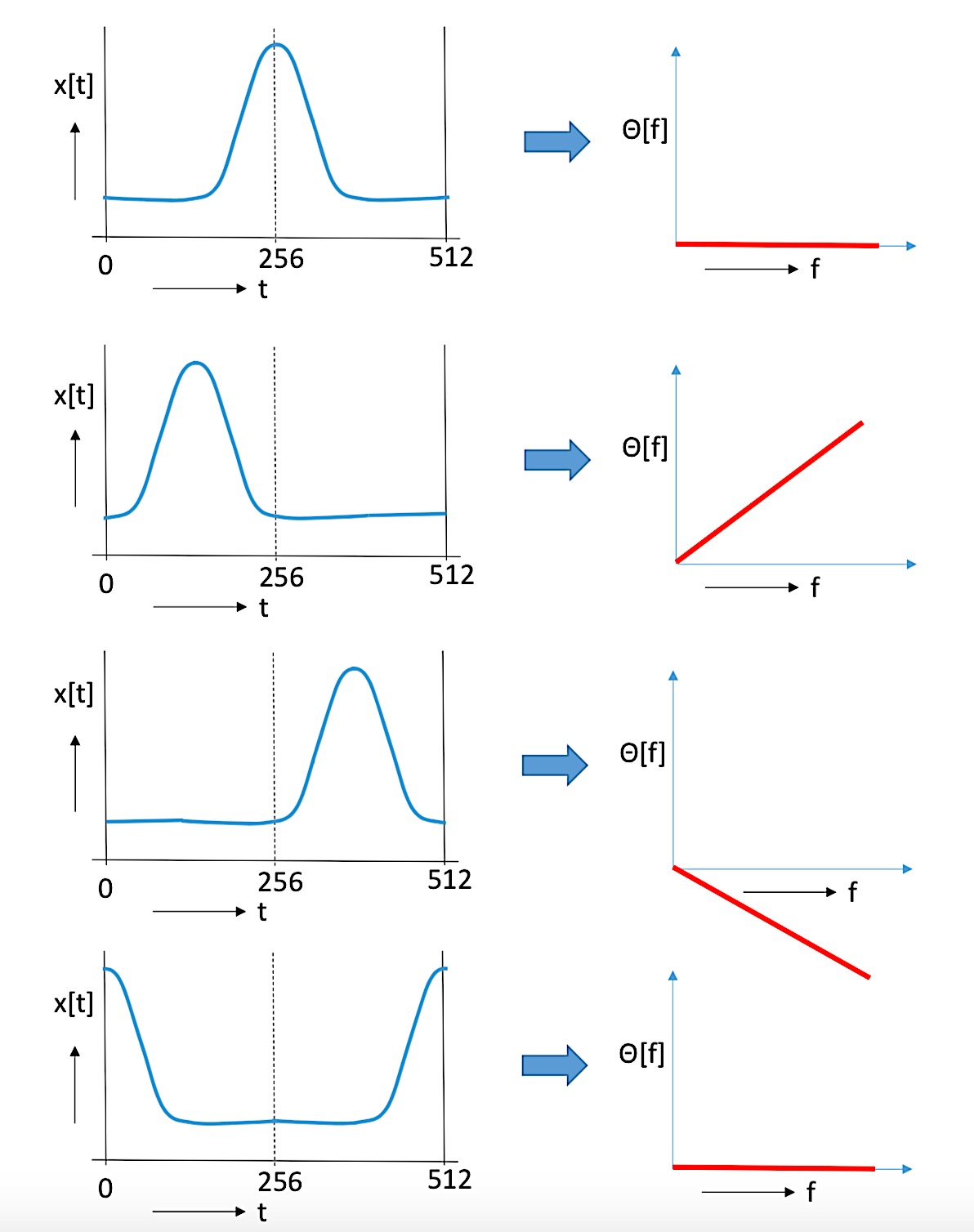 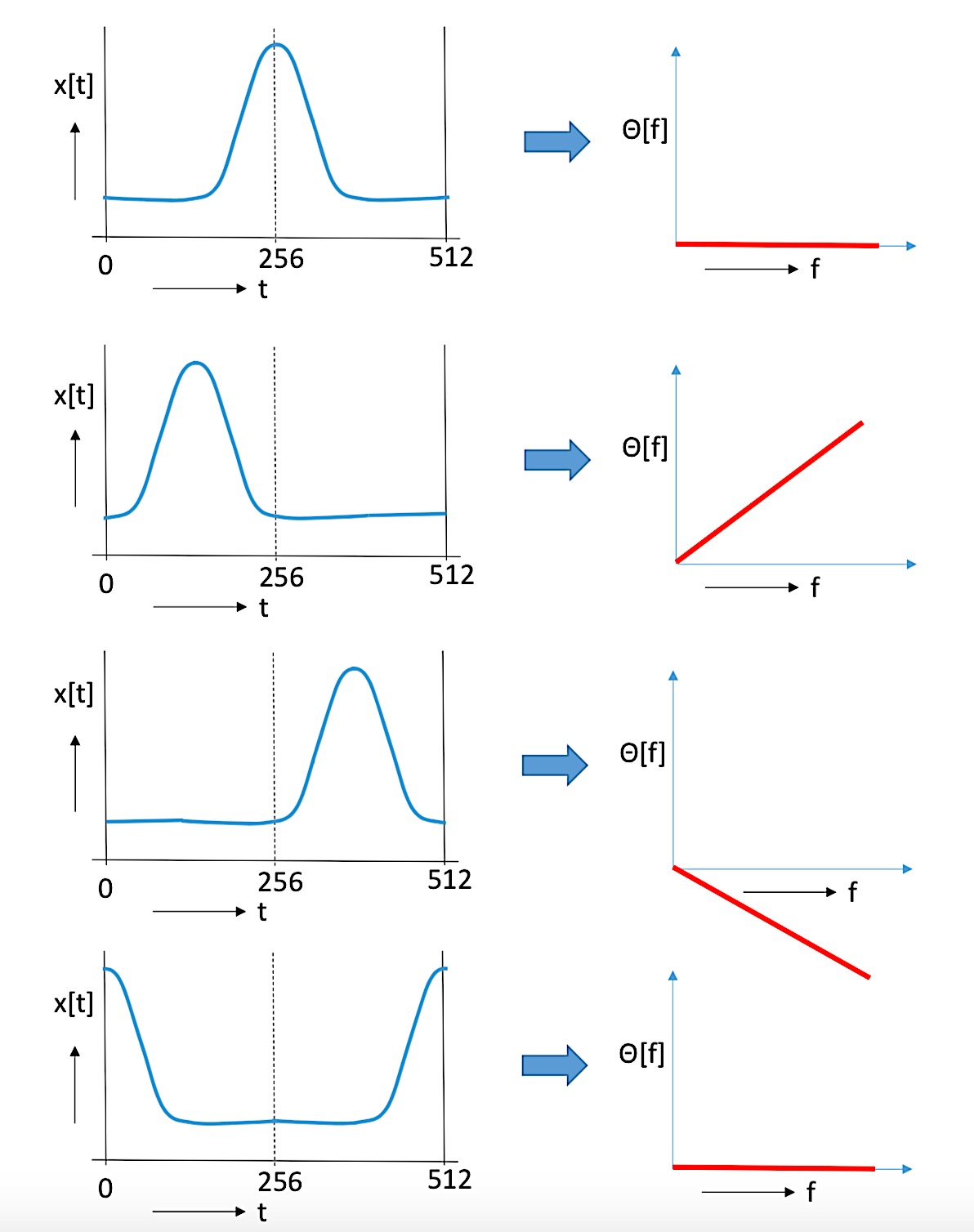 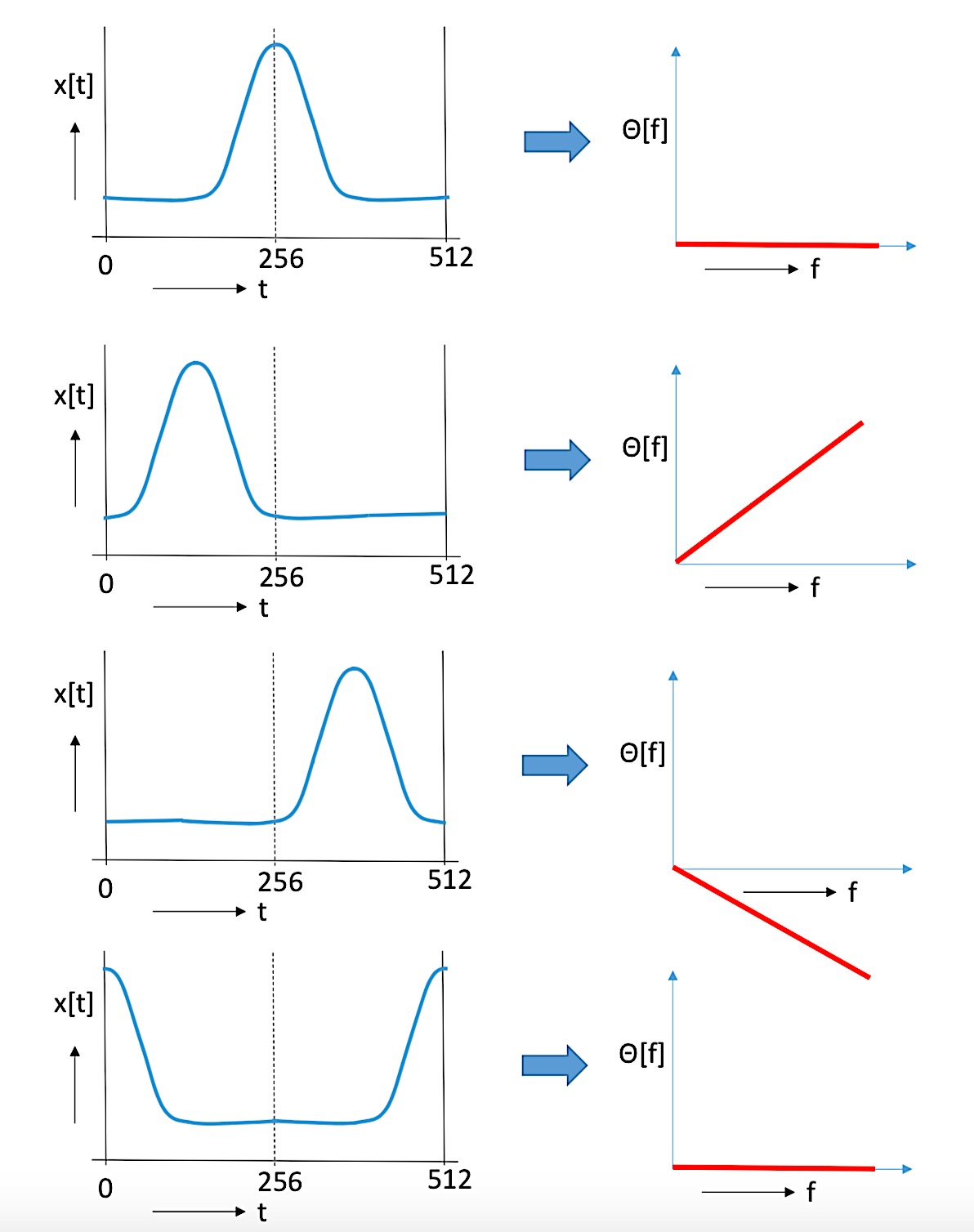 ‹#›
Amplitude Modulation
‹#›
Periodicity of Frequency Domain
Amplitude Plot
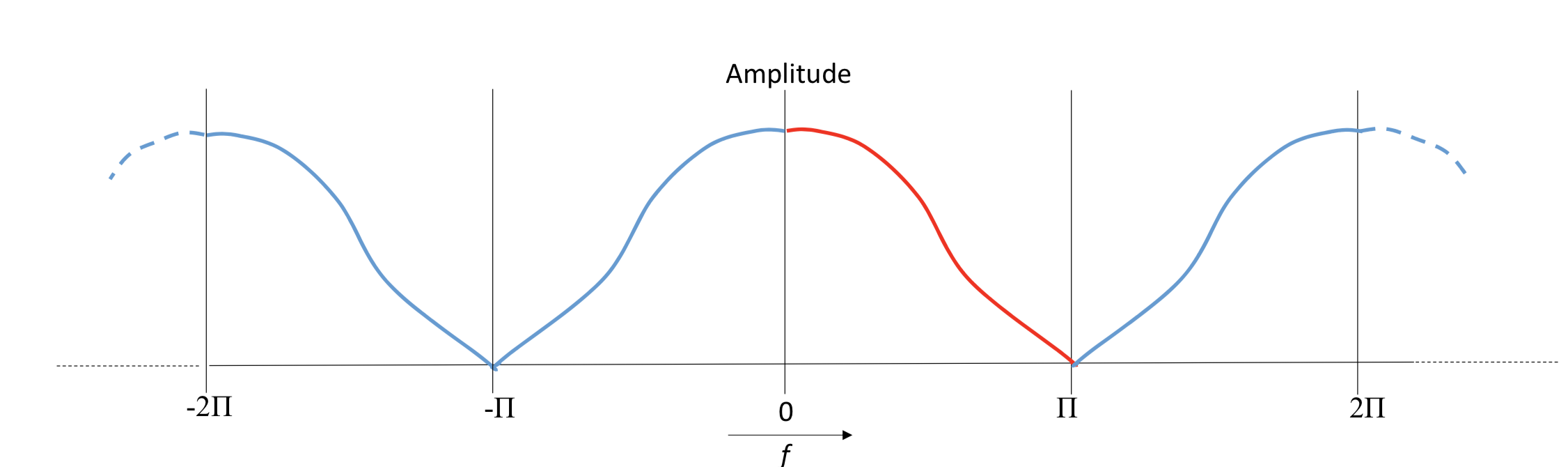 ‹#›
Periodicity of Frequency Domain
Phase Plot
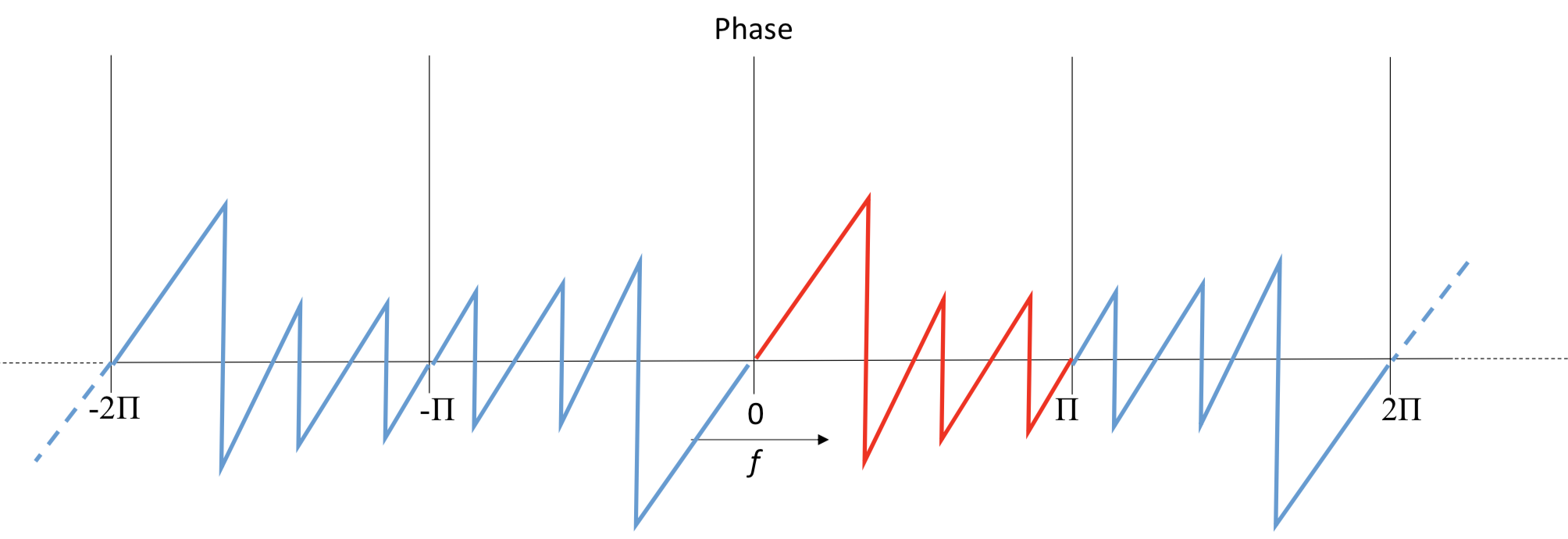 ‹#›
Aliasing
‹#›
f s
-f s
2
2
Sampling – Frequency Domain
Convolution
- f s
f s
2 f s
3 f s
- f s
f s
2 f s
3 f s
f s
-f s
f s
-f s
2
2
2
2
Reconstruction – Frequency Domain
- f s
f s
2 f s
3 f s
Multiplication
f s
-f s
f s
-f s
2
2
2
2
Reconstruction (Wider Kernel)
- f s
f s
2 f s
3 f s
PIXELIZATION: Lower frequency aliased as high frequency
f s
-f s
f s
-f s
2
2
2
2
Reconstruction (Narrower Kernel)
- f s
f s
2 f s
3 f s
BLURRING: Removal of high frequencies
Aliasing artifacts (Right Width)
Wider Spots (Lost high frequencies)
Narrow Width (Jaggies, insufficient sampling)
DFT extended to 2D : Axes
Frequency
Only positive
Orientation
0 to 180
Repeats in negative frequency
Just as in 1D
Example
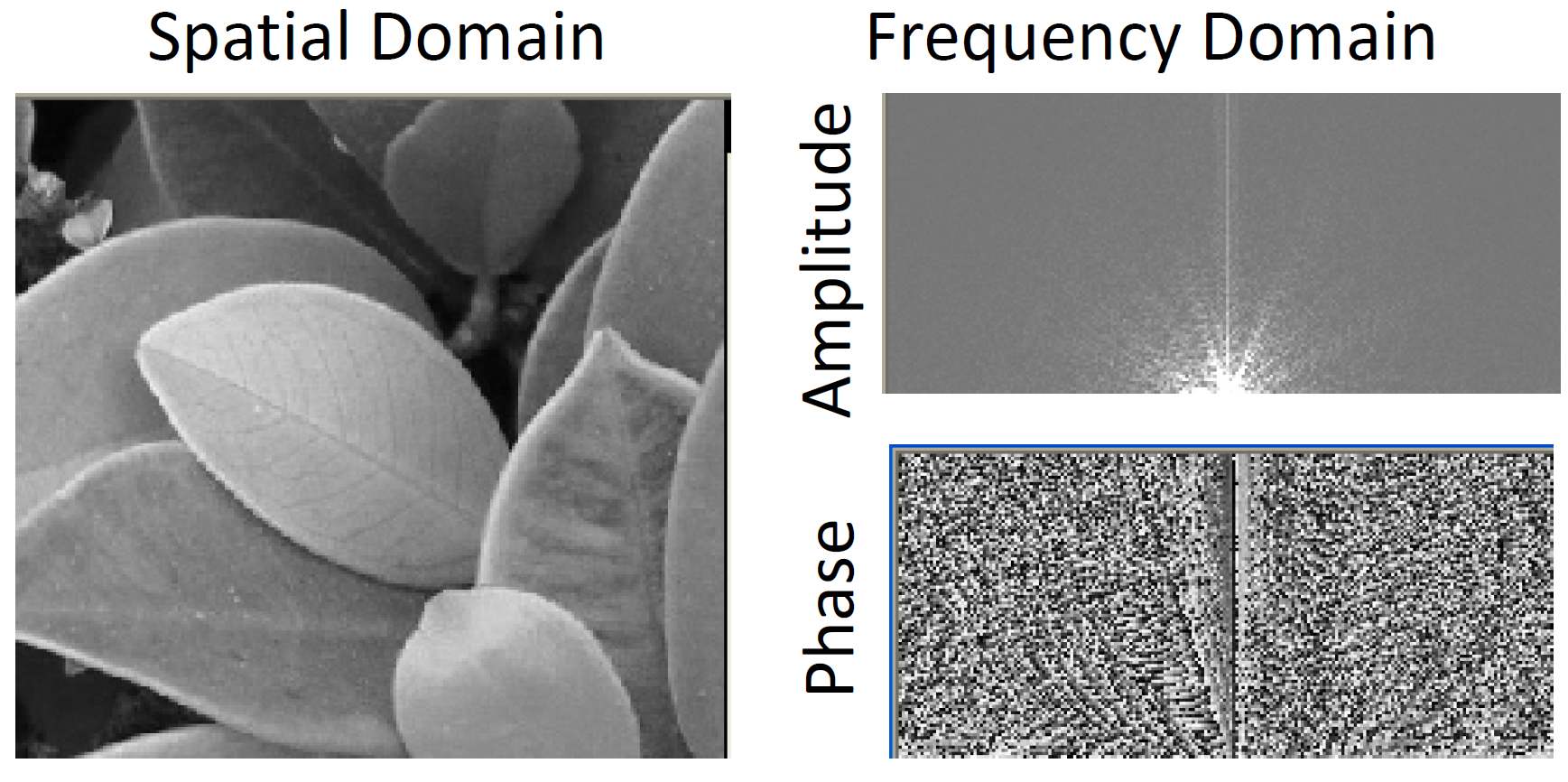 How it repeats?
Just like in 1D
Even function for amplitude
Odd function for phase
For amplitude
Flipped on the bottom
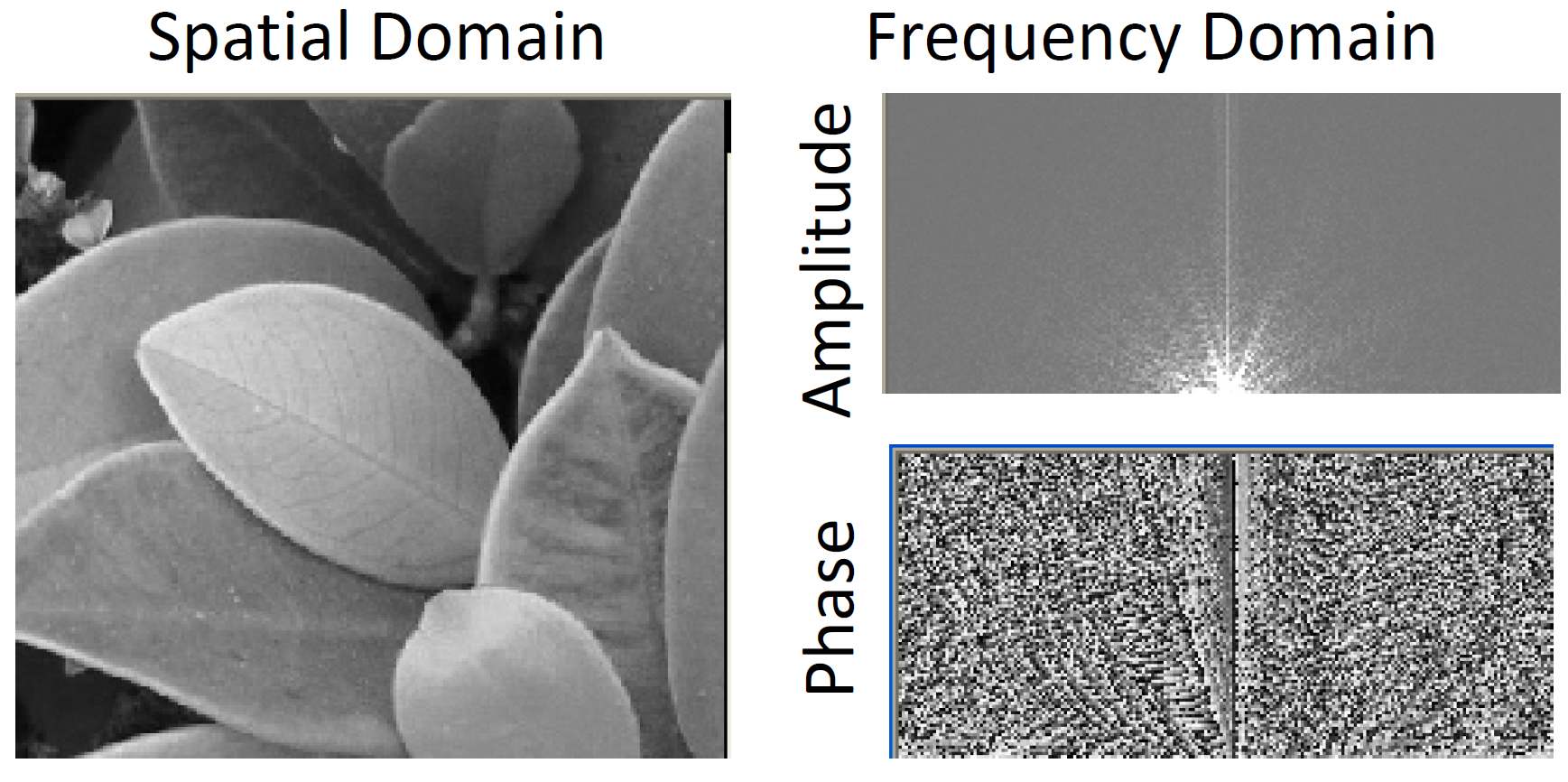 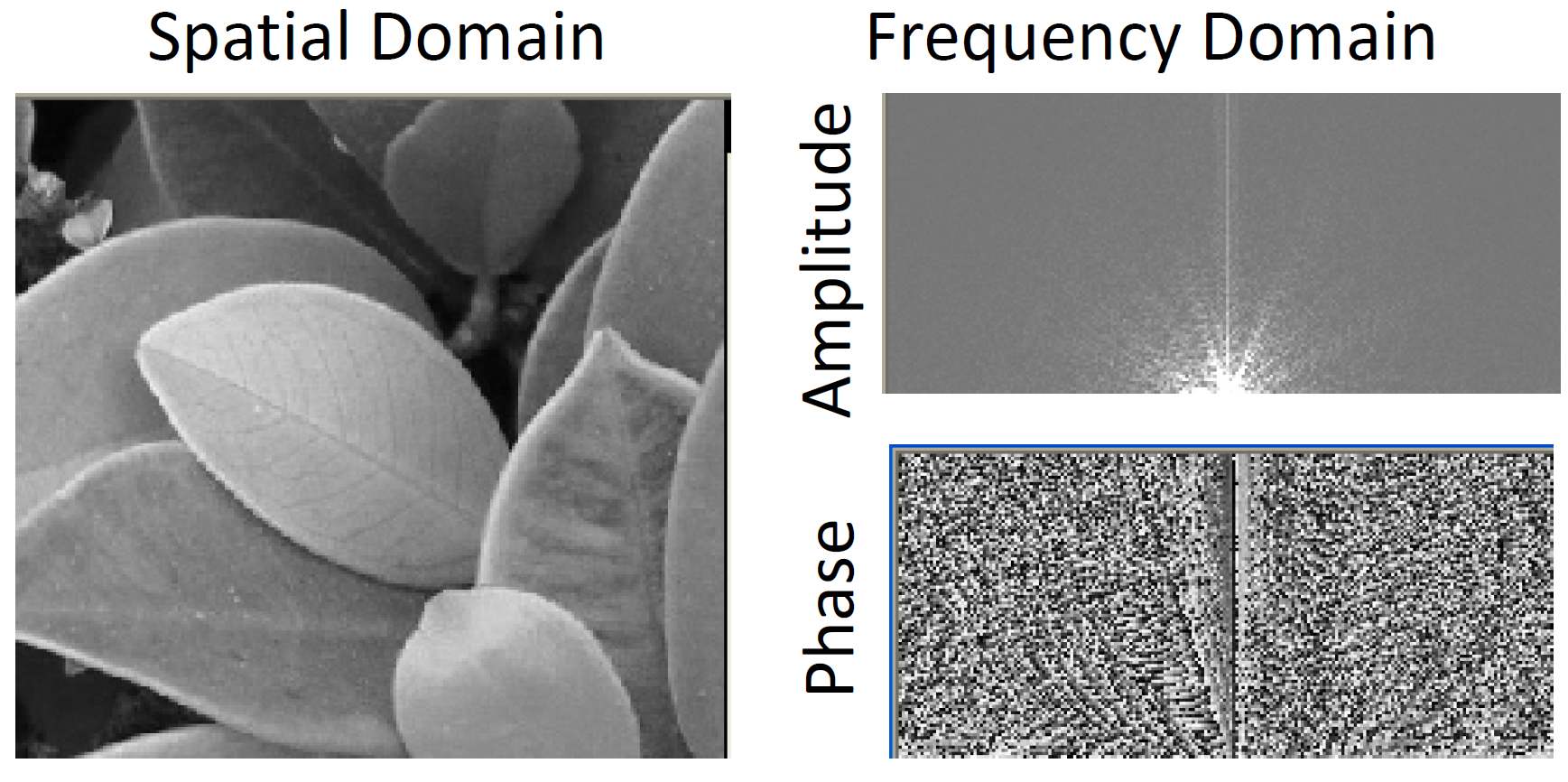 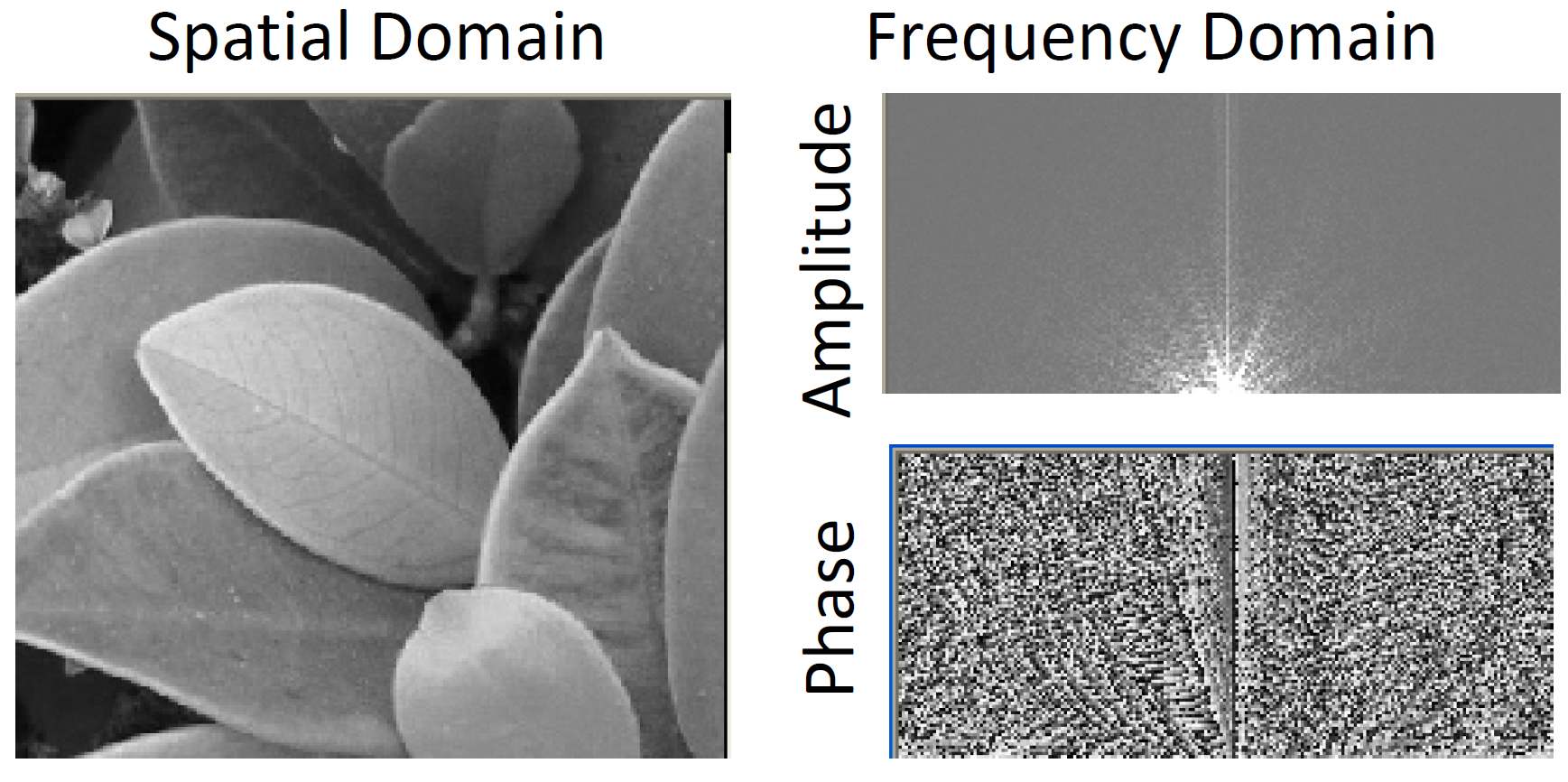 Why all the noise?
Values much bigger than 255
DC is often 1000 times more than the highest frequencies
Difficult to show all in only 255 gray values
Mapping
Numerical value = i
Gray value = g
Linear Mapping is g = ki
Logarithmic mapping is g = k log (i)
Compresses the range
Reduces noise
May still need thresholding to remove noise
Example
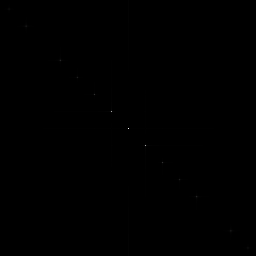 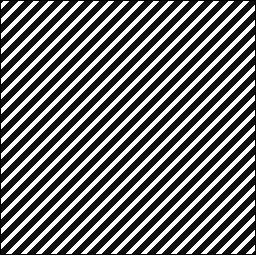 DFT Magnitude
Original
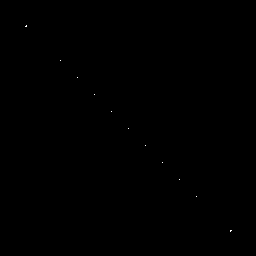 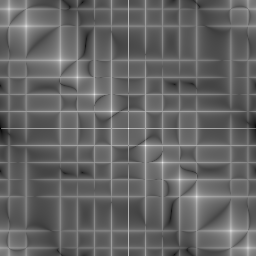 In Log scale
Post Thresholding
Low Pass Filter Example
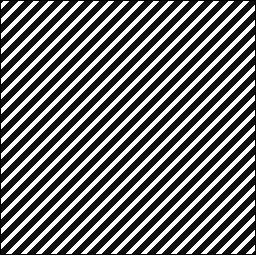 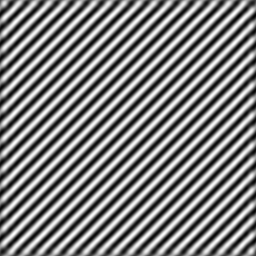 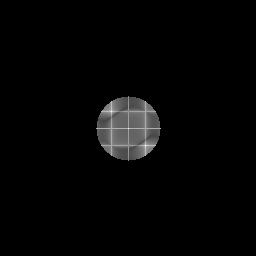 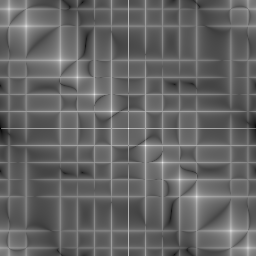 Additivity
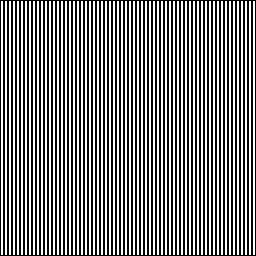 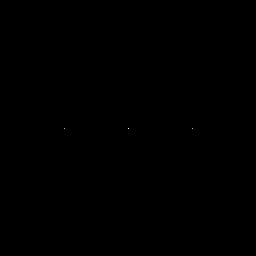 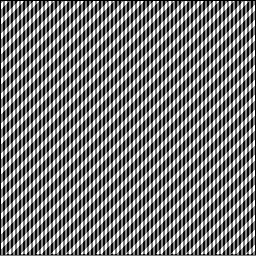 Inverse DFT
+
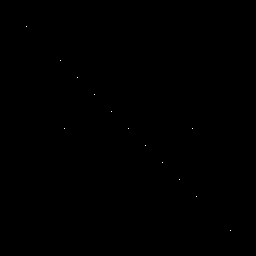 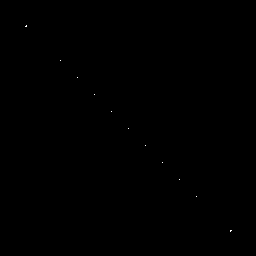 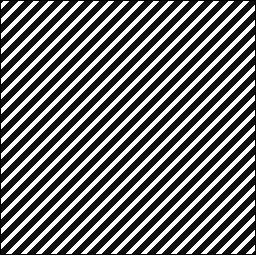 =
Nuances
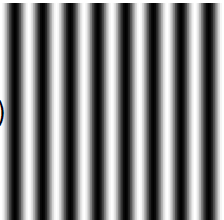 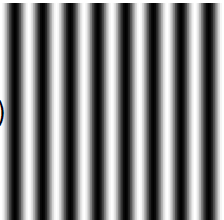 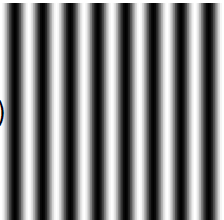 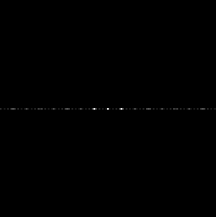 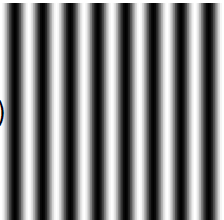 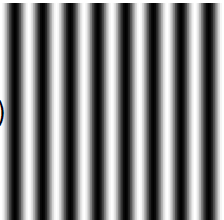 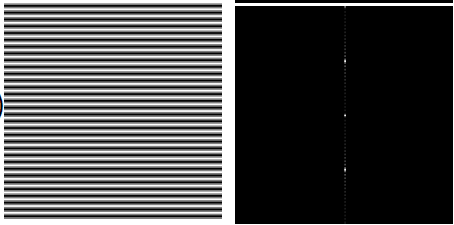 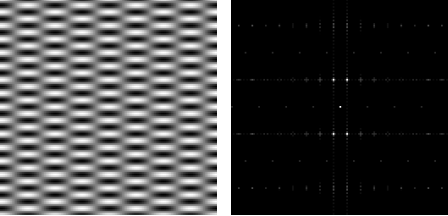 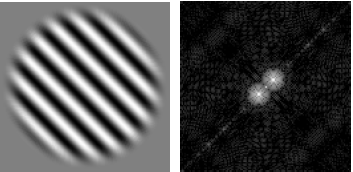 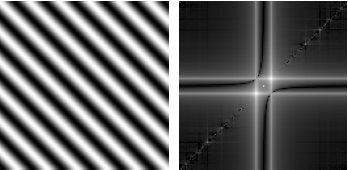 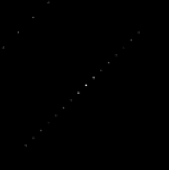 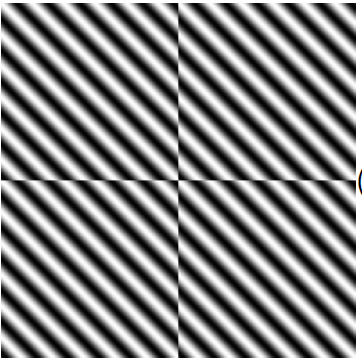 Rotation
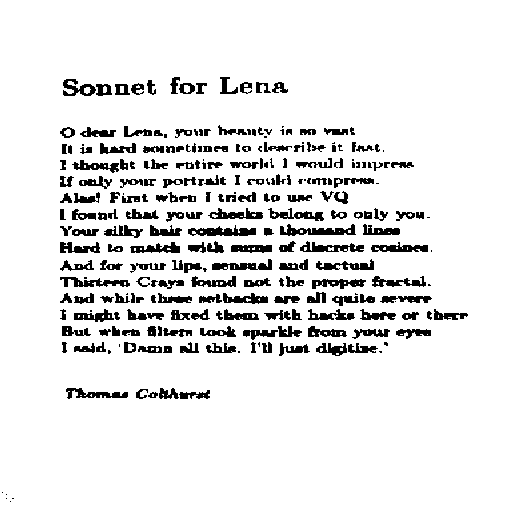 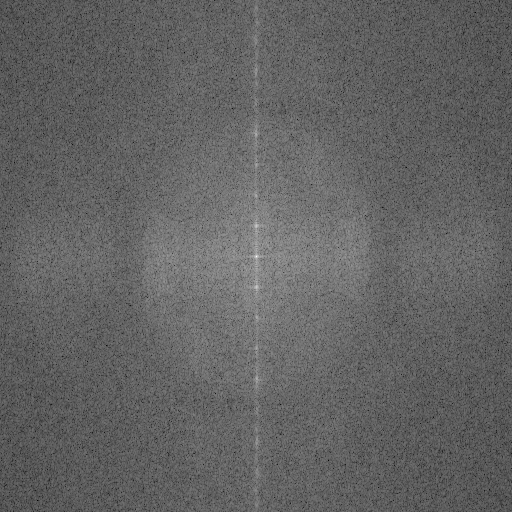 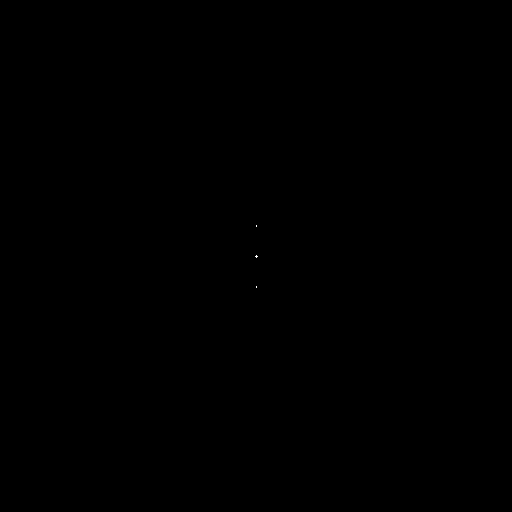 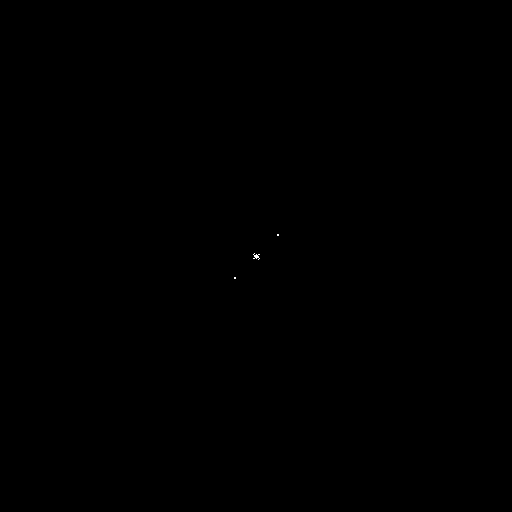 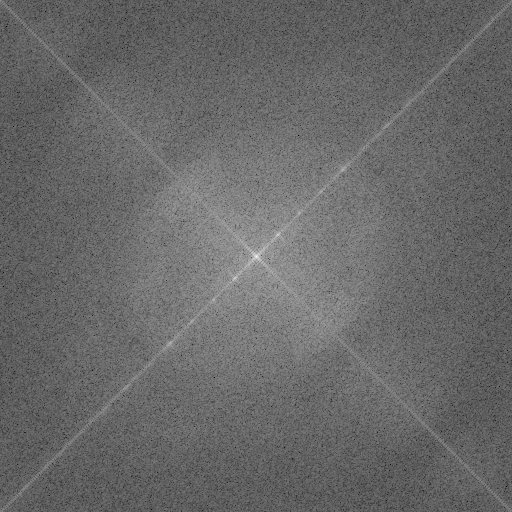 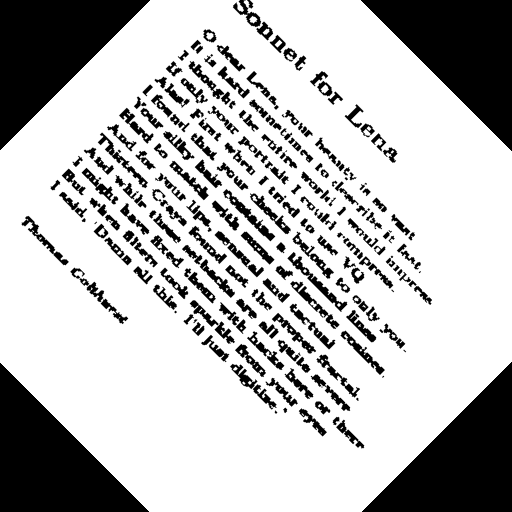 What is this about?
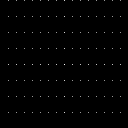 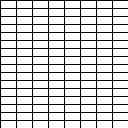 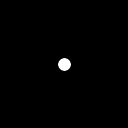 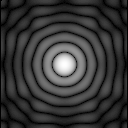 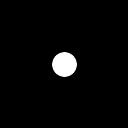 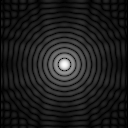 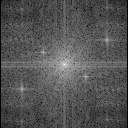 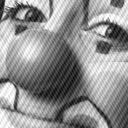 X
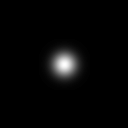 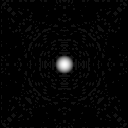 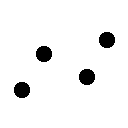 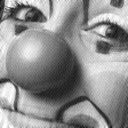 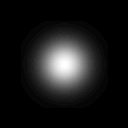 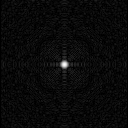 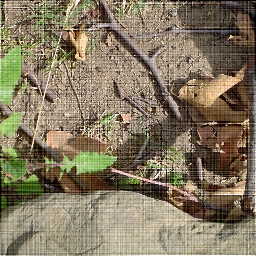 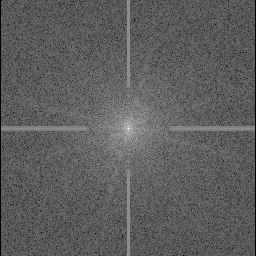 X
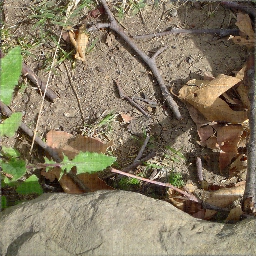 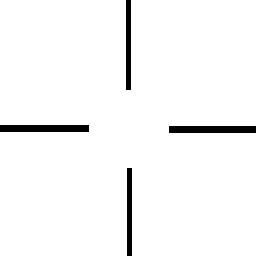 More examples: Blurring
Note energy reduced at higher frequencies
What is direction of blur?
Horizontal
Noise also added
DFT more noisy
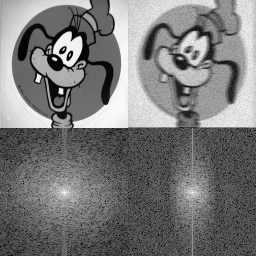 More examples: Edges
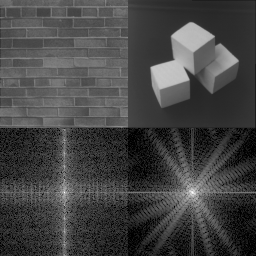 Two direction edges on left image
Energy concentrated in two directions in DFT
Multi-direction edges
Note how energy concentration synchronizes with edge direction
More examples: Letters
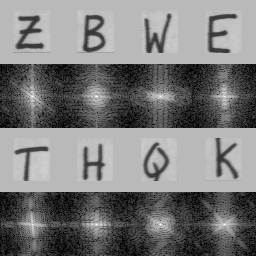 DFTs quite different
Specially at low frequencies
Bright lines perpendicular to edges
Circular segments have circular shapes in DFT
More examples: Collections
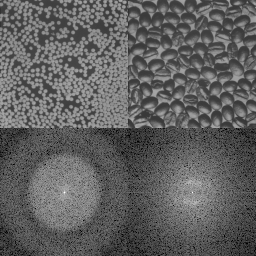 Concentric circle
Due to pallets symmetric shape
DFT of one pallet
Similar
Coffee beans have no symmetry
Why the halo?
Illumination
More examples: Natural Images
Natural Images
Why the diagonal line in Lena?
Strongest edge between hair and hat
Why higher energy in higher frequencies in Mandril?
Hairs
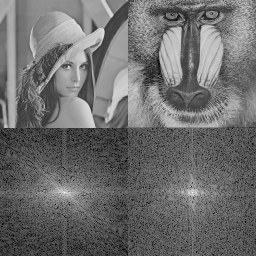 More examples
Spatial
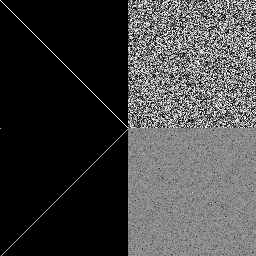 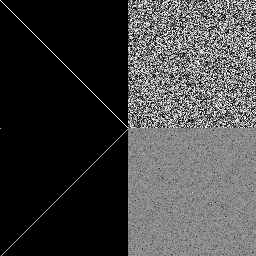 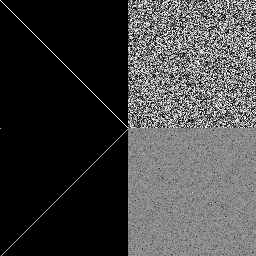 Repeatation makes perfect periodic signal
Therefore perfect result perpendicular to it
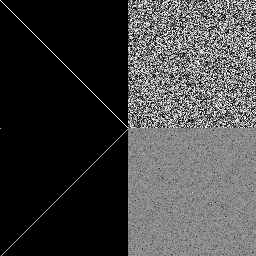 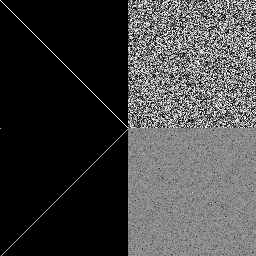 Frequency
More examples
Spatial
Just a gray telling all frequencies
Why the bright white spot in the center?
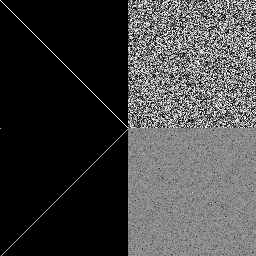 Frequency
Amplitude
How much details?
Sharper details signify higher frequencies
Will deal with this mostly
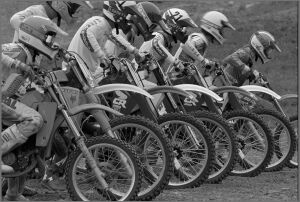 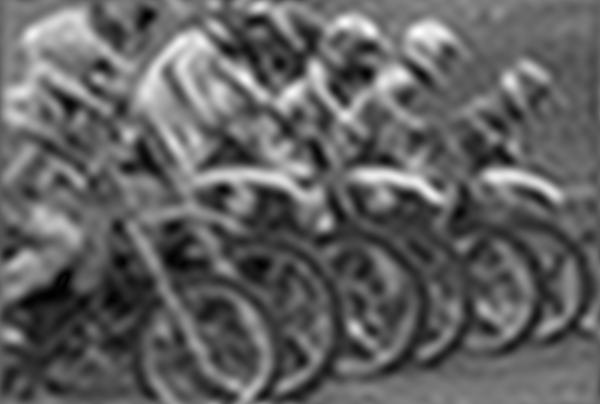 ‹#›
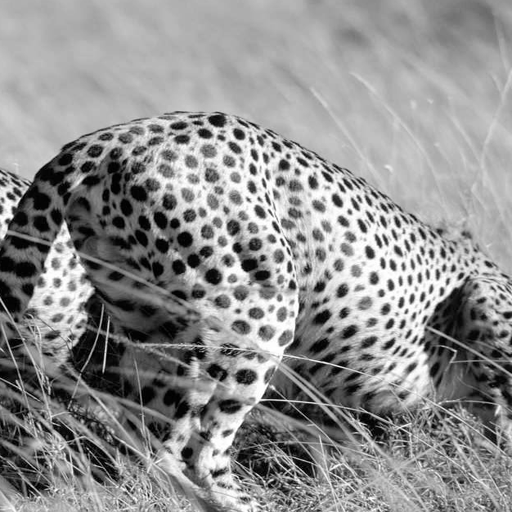 Cheetah
‹#›
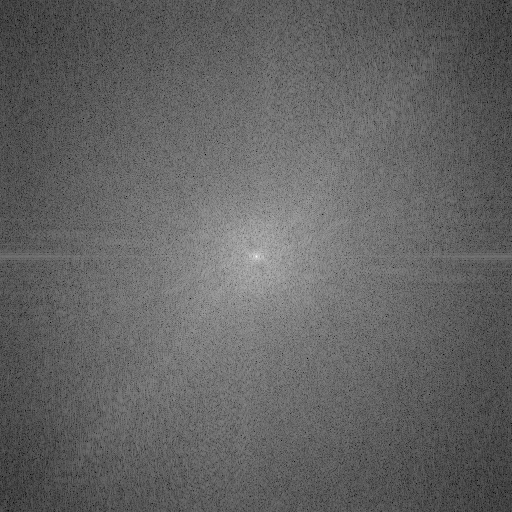 Magnitude
‹#›
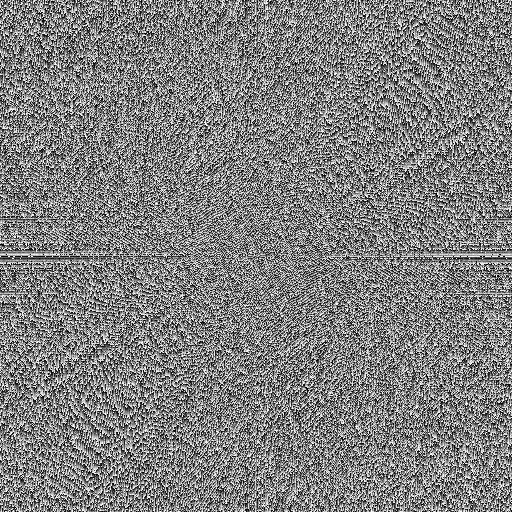 Phase
‹#›
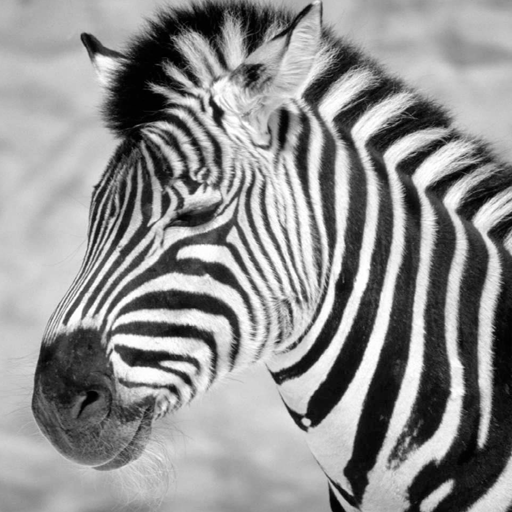 Zebra
‹#›
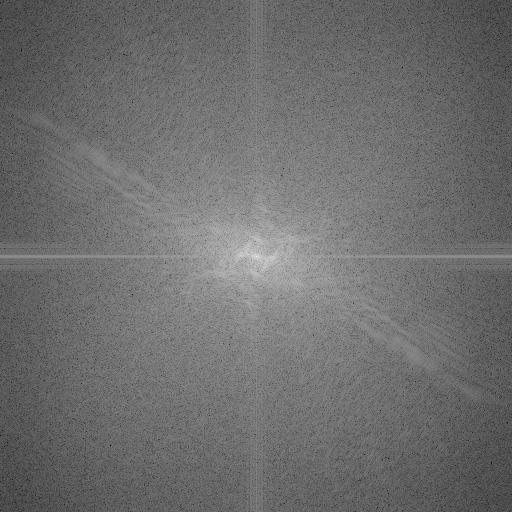 Magnitude
‹#›
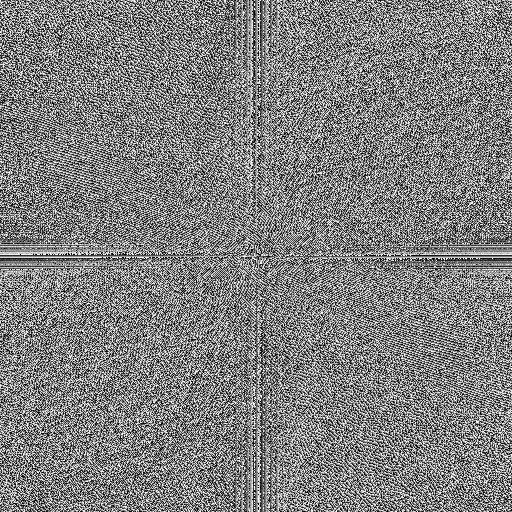 Phase
‹#›
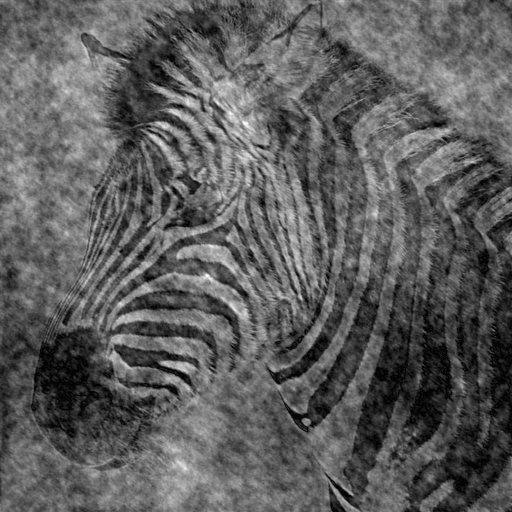 Reconstruction
Cheetah Magnitude
Zebra Phase
‹#›
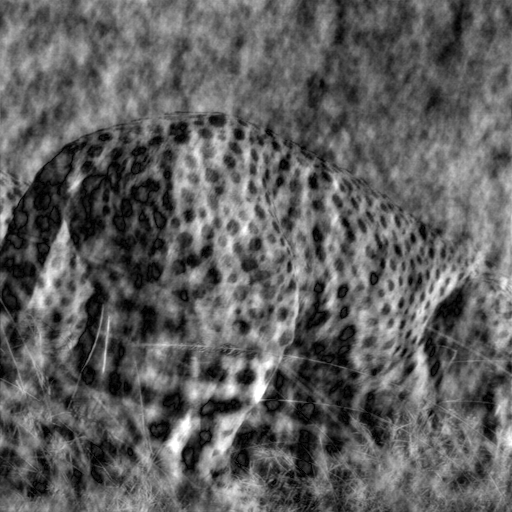 Reconstruction
Zebra magnitude
Cheetah phase
‹#›
Uses – Notch Filter
‹#›
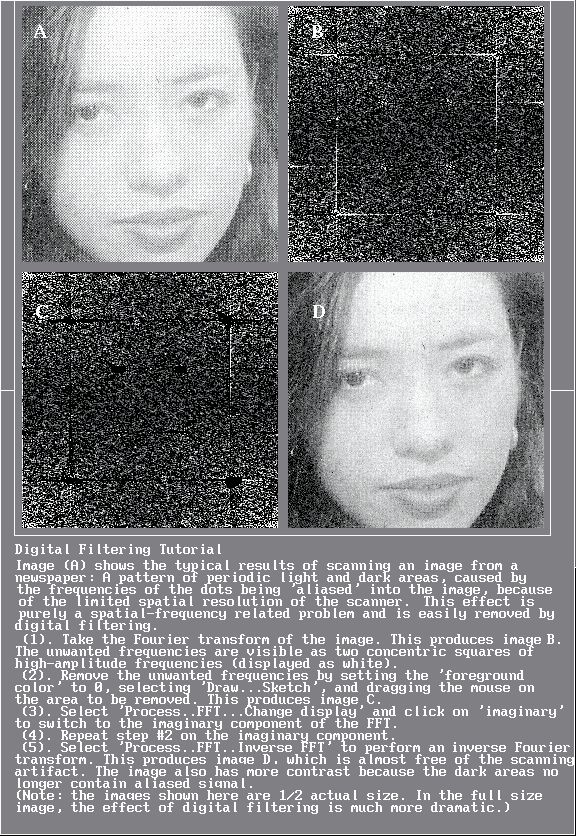 Uses
Smoothing Box Filter
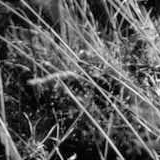 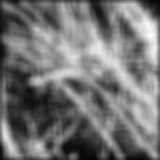 ‹#›
Smoothing Gaussian Filter
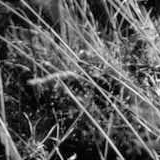 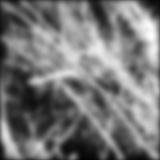 ‹#›